ان يتعرف الطالب على مراحل وضع البذور في التربة بشكل صحيح حتي انبات وقطف الاثمار
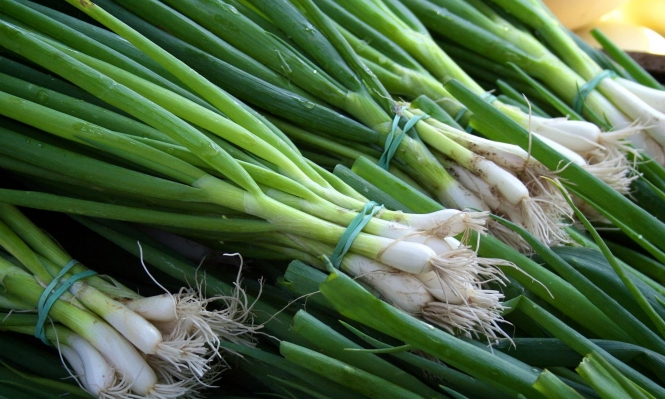 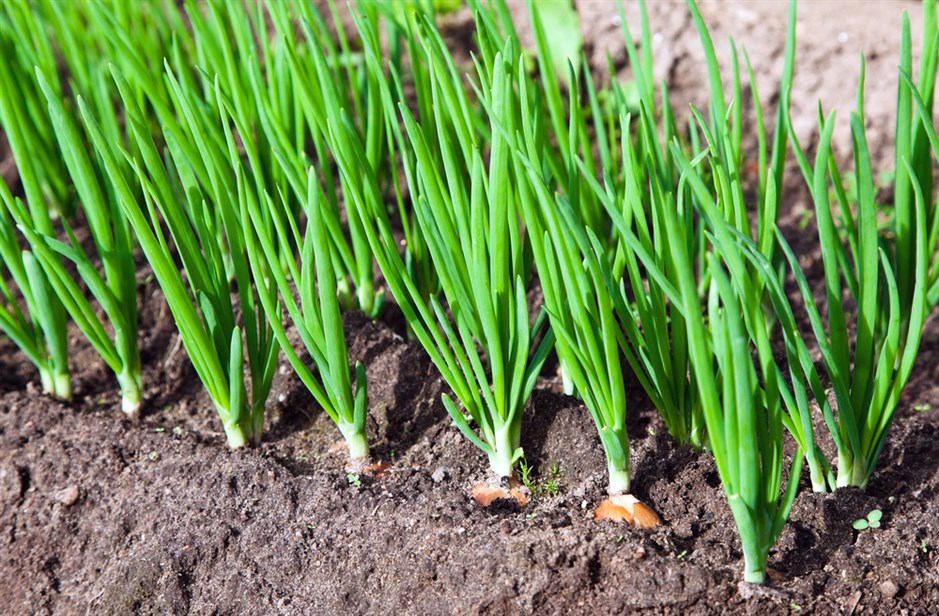 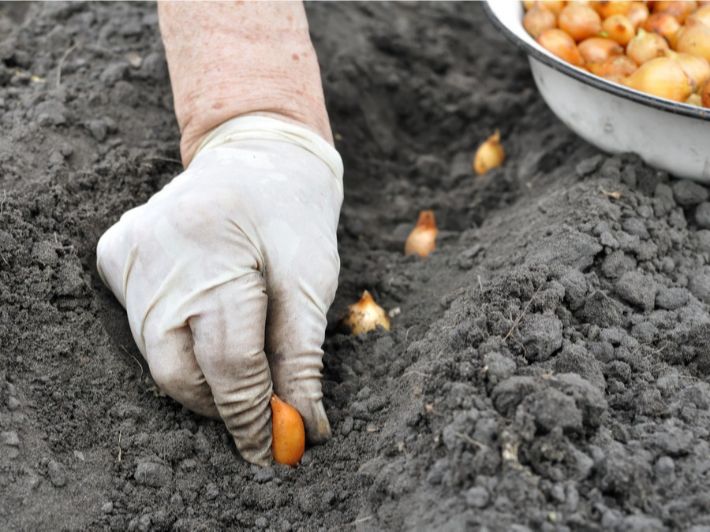 ان يشير الطالب علي مرحلة زراعة البذور بالتربة
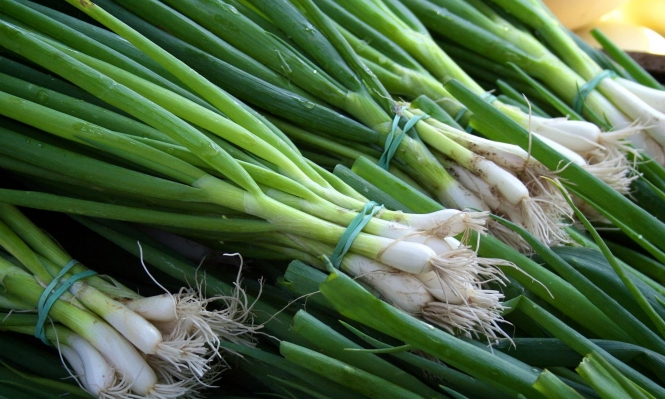 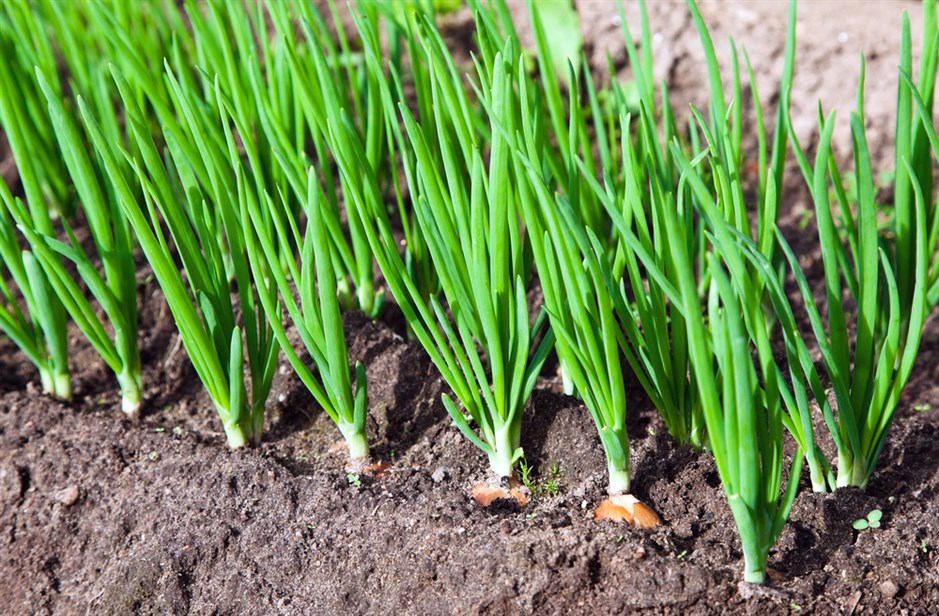 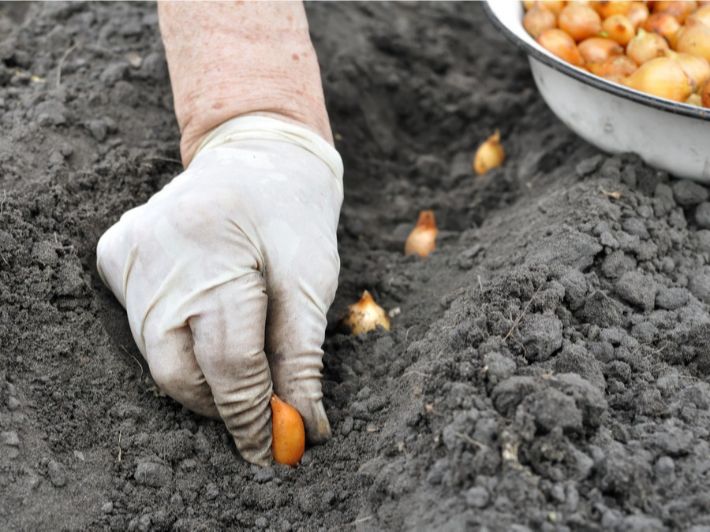 ان يشير الطالب علي مرحلة انبات البذور
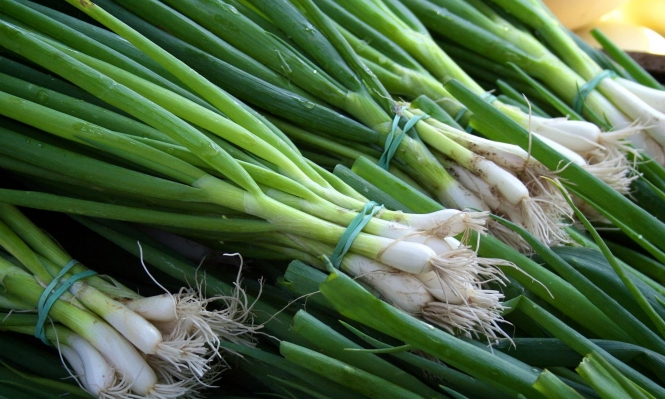 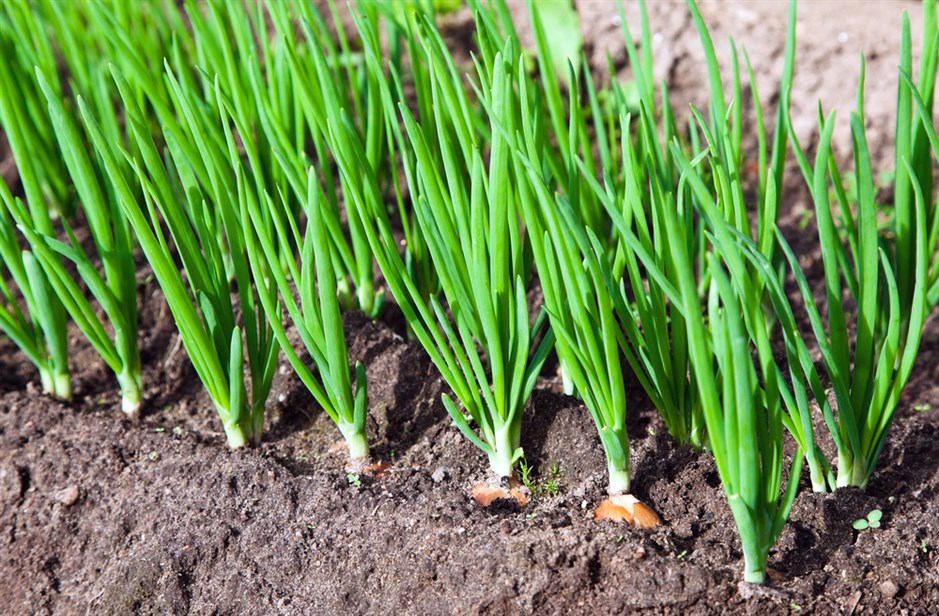 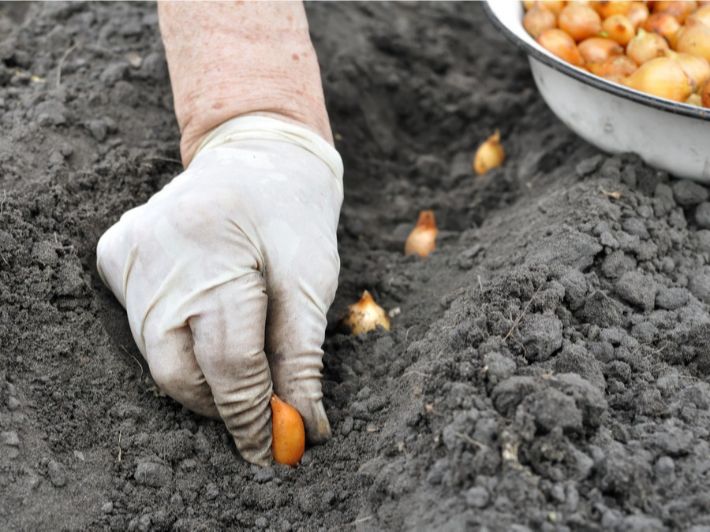